Campos de la biología
Alumno: Mariano M. Cumpa Díaz
Sección: 2°B de secundaria
Profesor: Juan Céspedes
Fecha: 30/3/2022
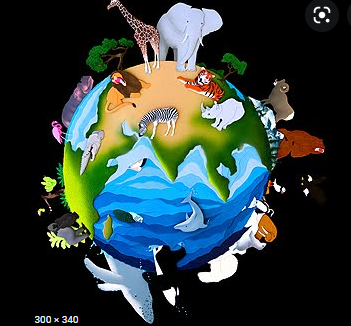 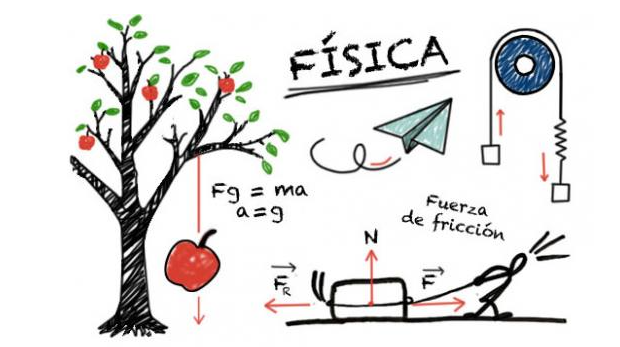 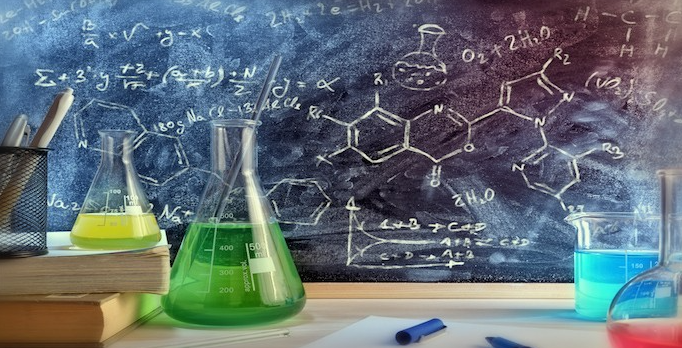 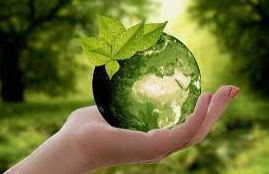 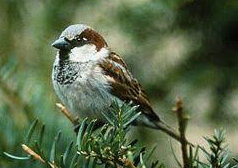 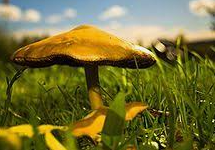 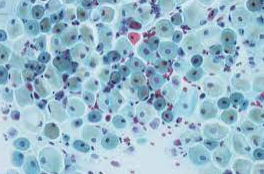 linkografía
http://www.untumbes.edu.pe/vcs/biblioteca/document/varioslibros/Biologia1.pdf
https://concepto.de/fisica/
https://es.unesco.org/courier/yanvar-mart-2011-g/quimica-ciencia-y-arte-materia
https://cienciaybiologia.com/que-es-ecologia/
https://www.ecologiaverde.com/ornitologia-que-es-y-que-estudia-3767.html
https://conceptodefinicion.de/micologia/
https://initiaoncologia.com/glosario/citologia/